令和4年度
第一種施設における受動喫煙防止対策の現状調査結果　　（令和5年1月実施）
盛岡市保健所健康増進課
調査の概要
1　調査目的　 行政機関の庁舎、学校病院など健康影響が大きい方が主たる利用者で
　　　　　　   ある第一種施設の喫煙環境の実態を把握し、受動喫煙の防止をより
　　　　　　   一層推進する。
2　調査対象　 健康増進法に規定する第一種施設に該当する事業所等
3　調査時点　 令和5年1月1日時点
4　調査方法　 調査票による
5　回答期限　 令和5年2月3日（金）まで
6　回答方法
　　（1）専用回答フォーム（盛岡市公式ホームページ）
　　（2）ファクス
　　（3）郵送
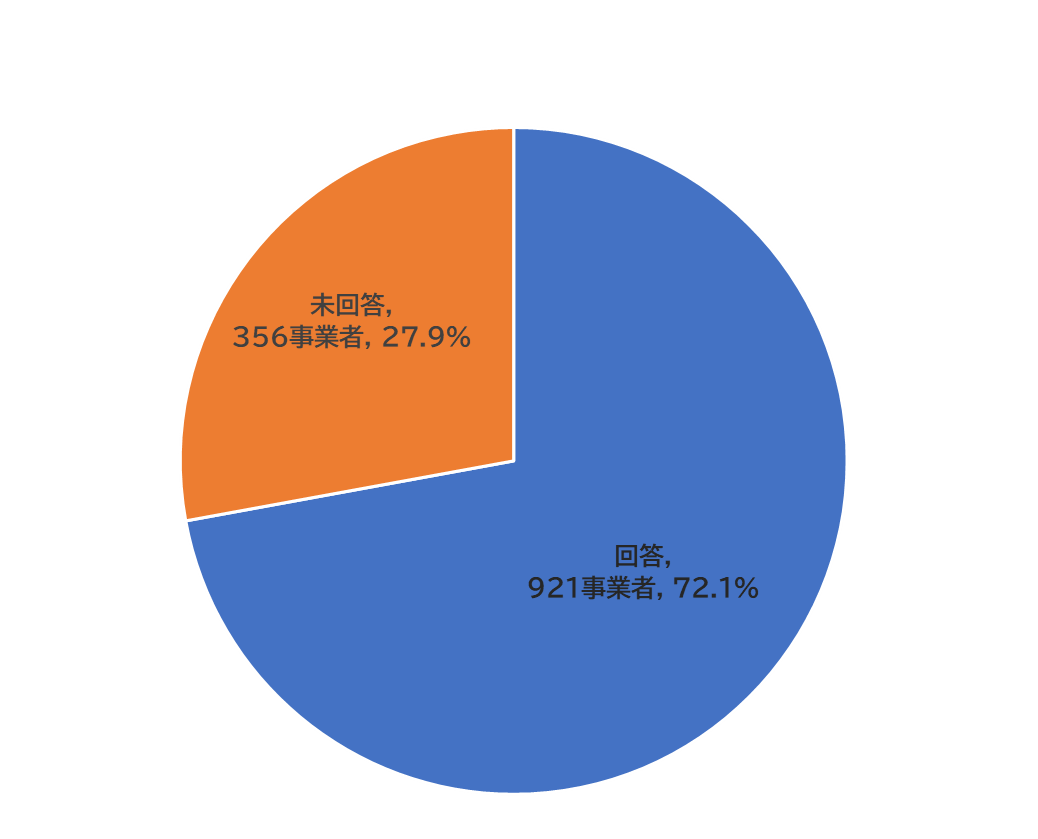 回収率
調査対象数　　1,277件
回答　　　　　   921件
未回答　　　　   356件
回答率　　　　  72.1％
判定結果
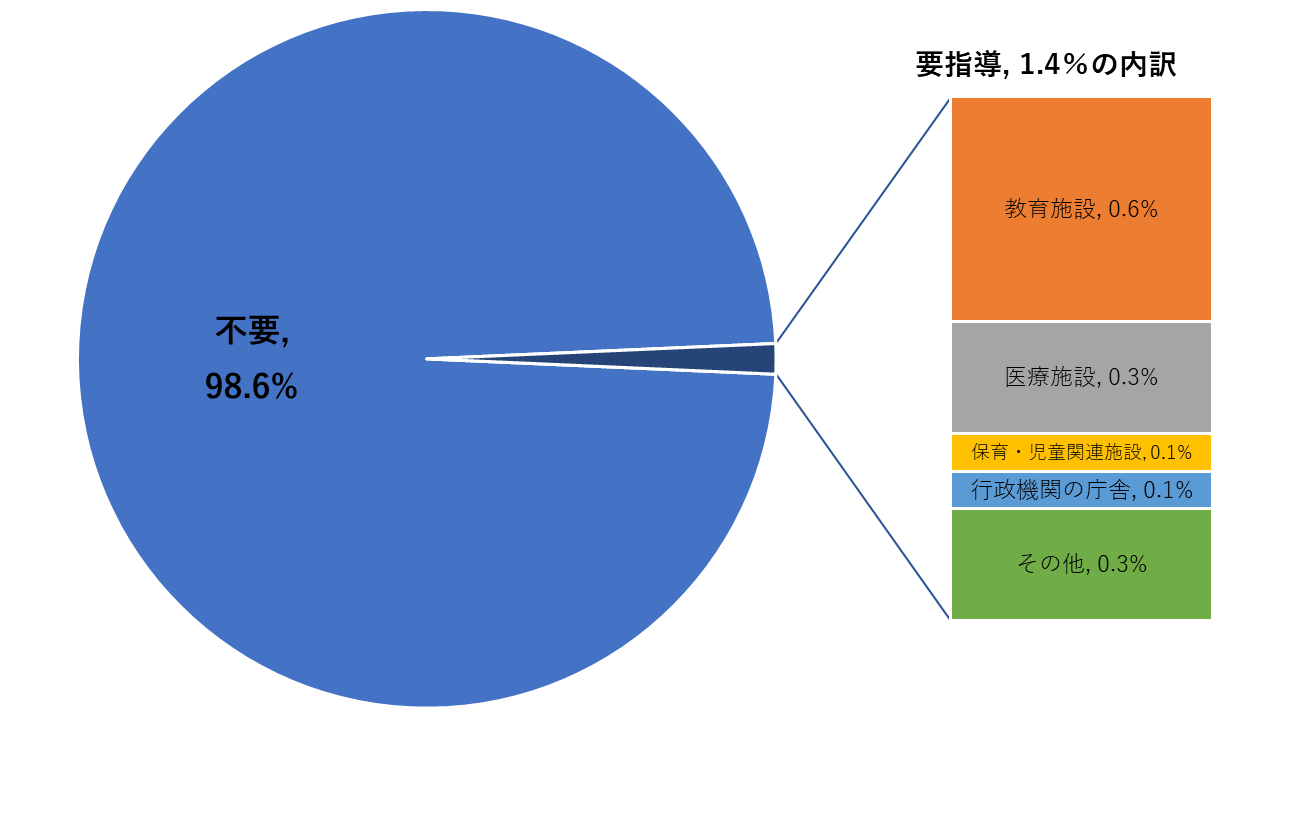 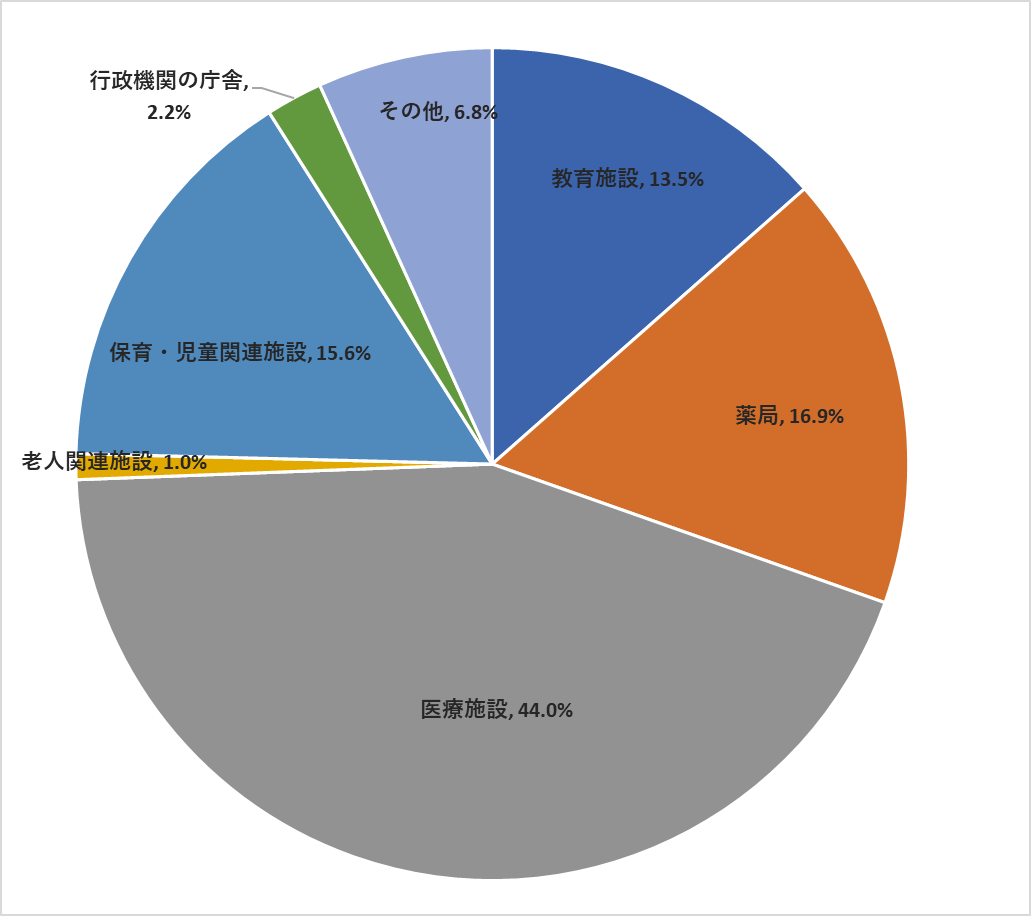 1　施設区分について、該当するものに☑を付けてください。
2　従事者数について、該当するものに☑を付けてください。
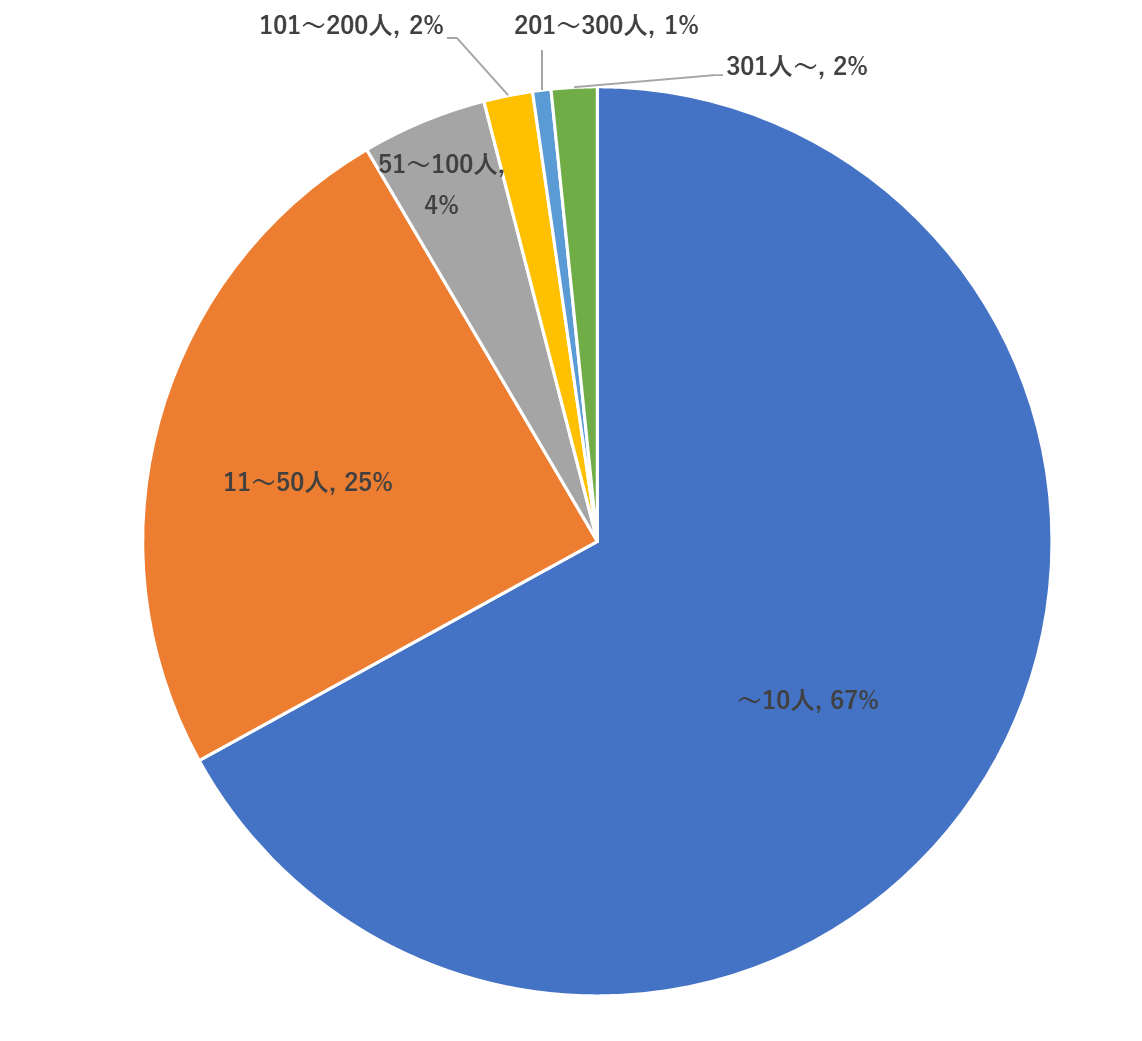 3　平成30年7月に健康増進法が改正され、第一種施設は敷地内禁煙が義務付けられたことを知っていますか。
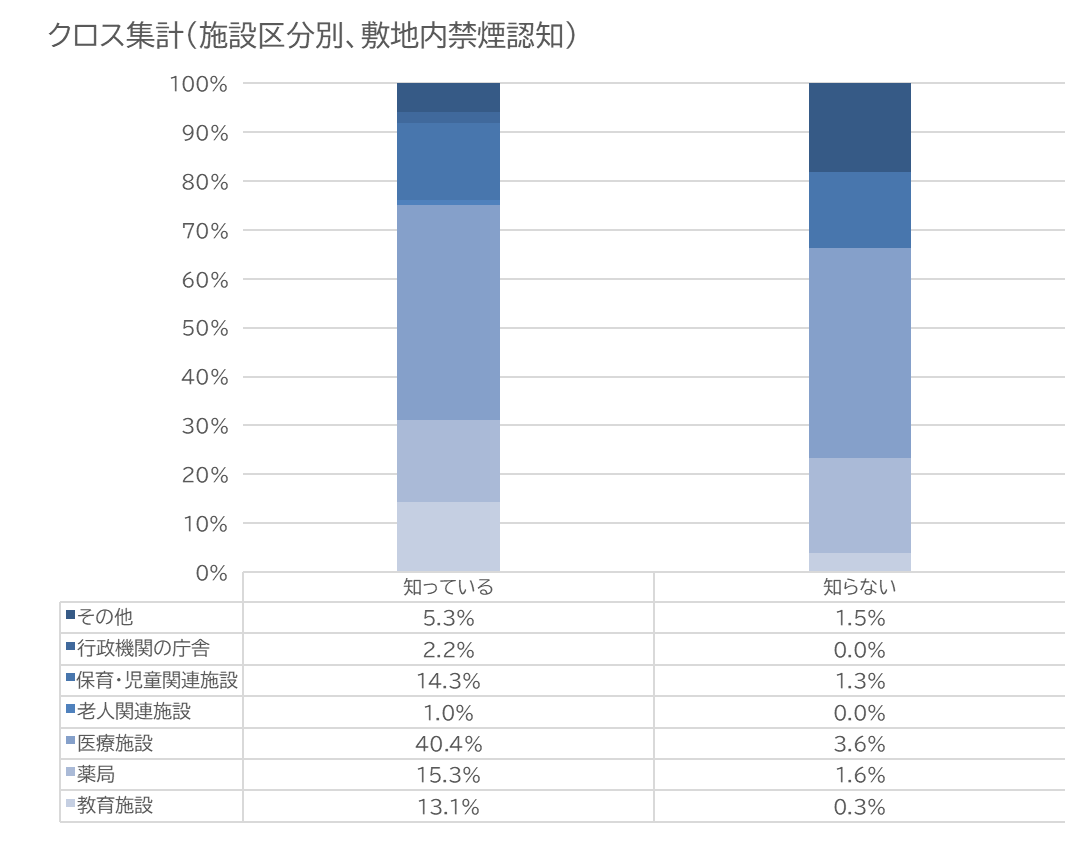 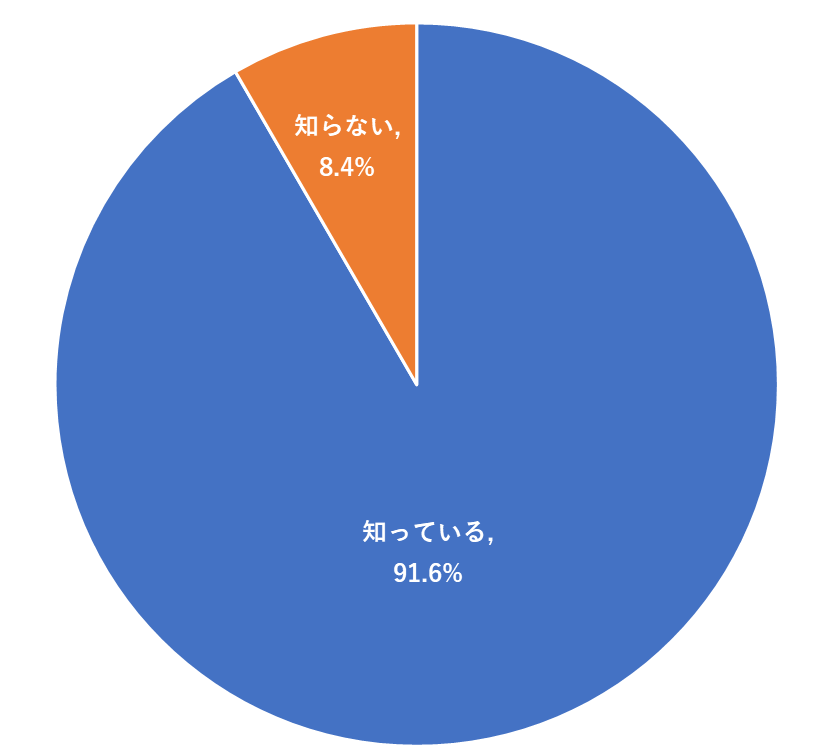 4　敷地内の状況について、該当するものに☑を付けてください。
屋内の状況
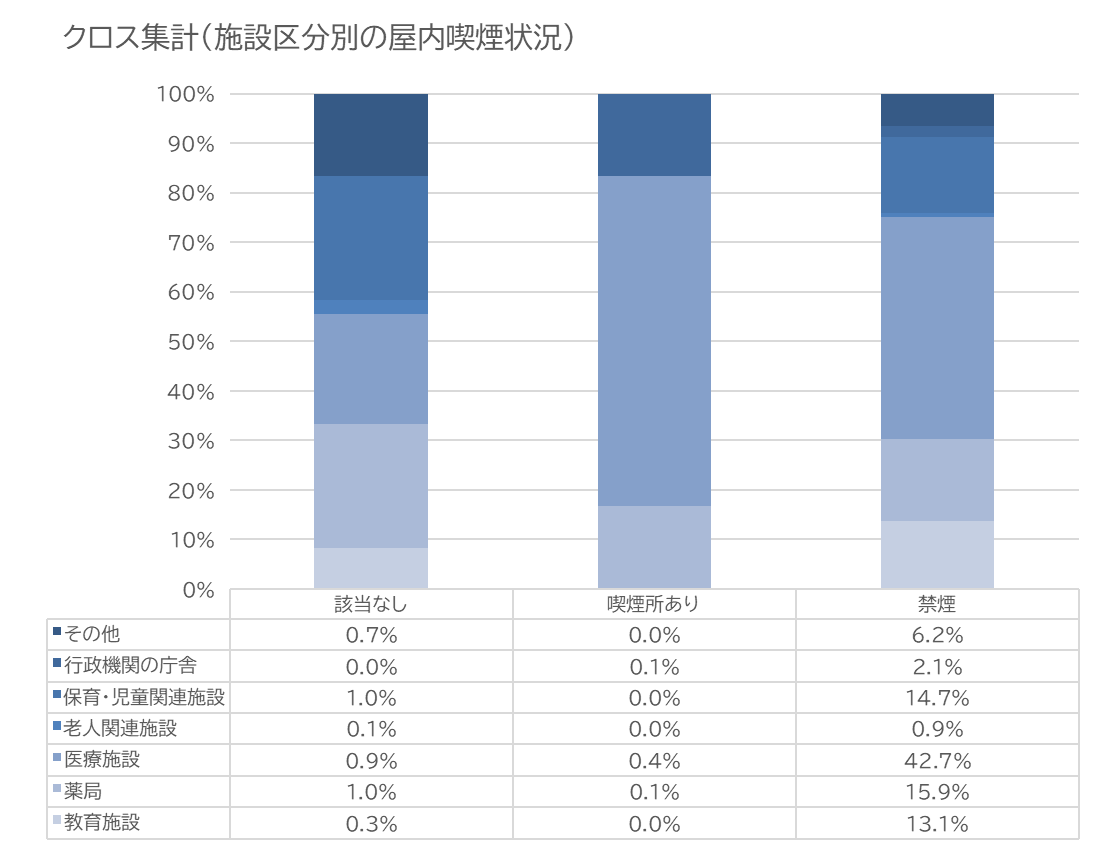 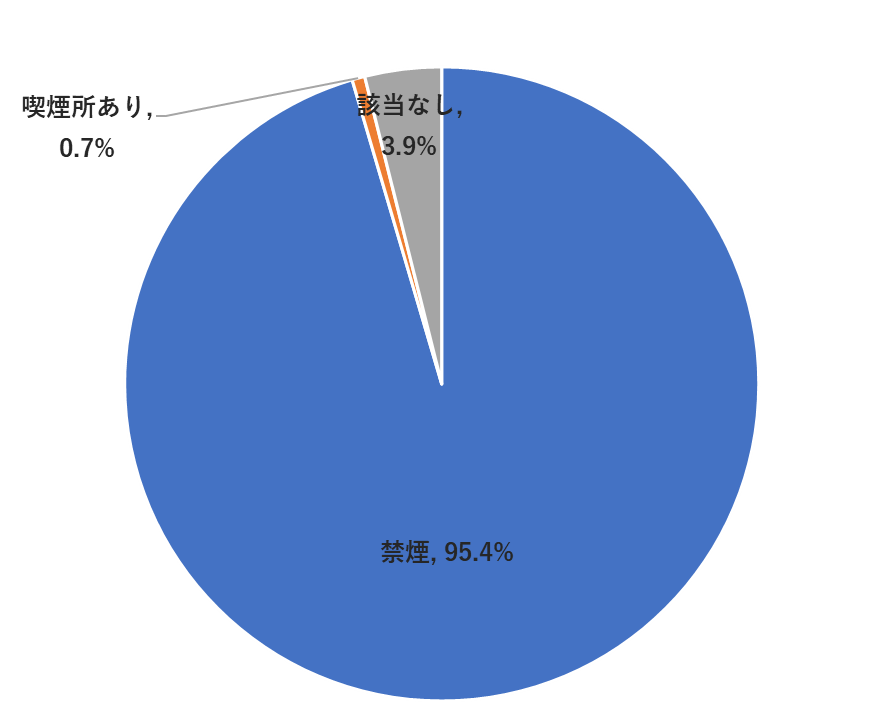 4  敷地内の状況について、該当するものに☑を付けてください。
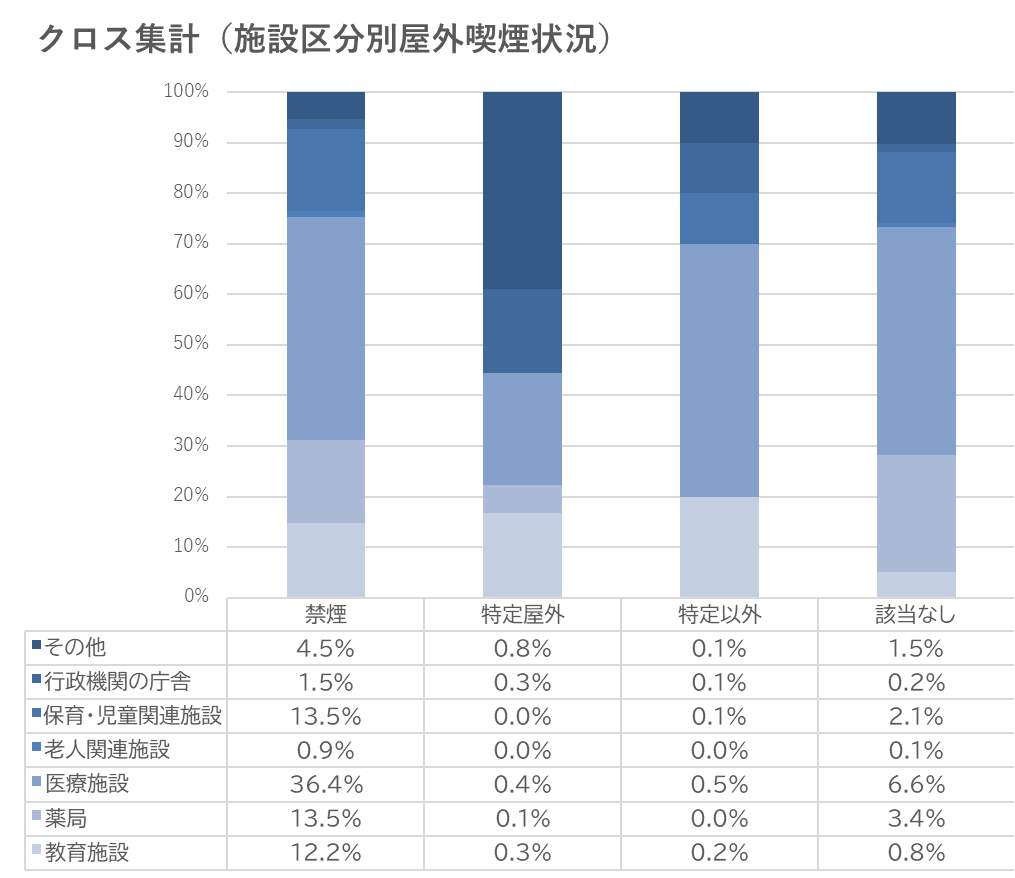 屋外の状況
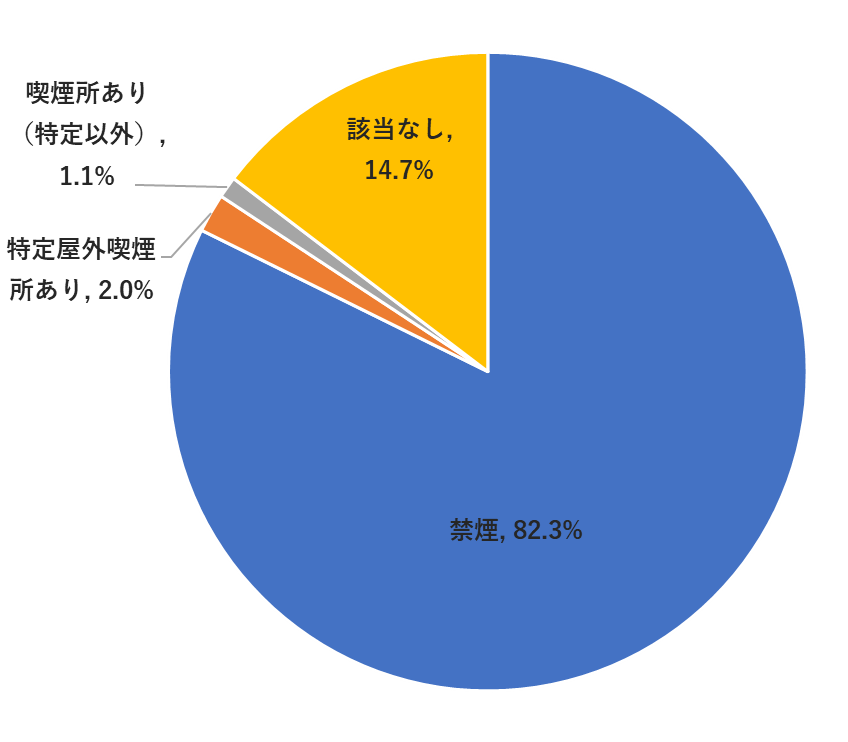 5　4で「特定屋外喫煙場所あり」、「喫煙所あり」と回答した方のみお答えください。
6　職場において、禁煙を推進する取り組みを行っていますか。
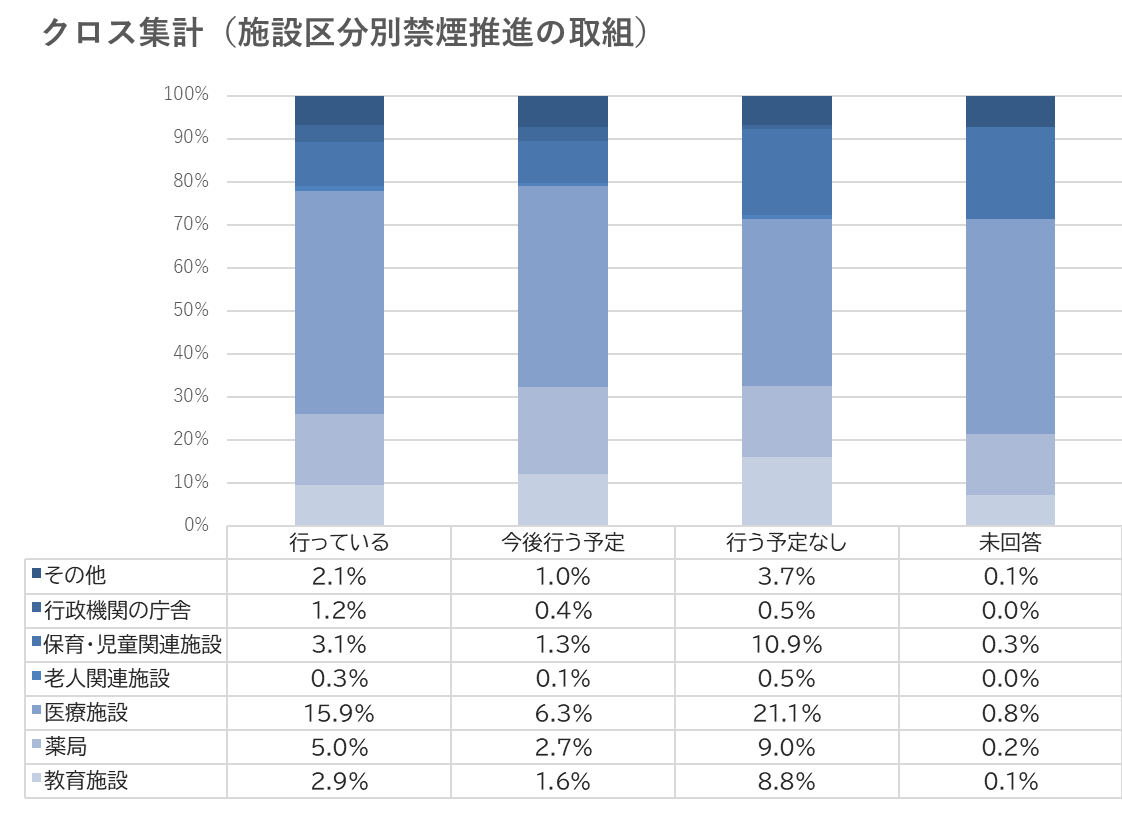 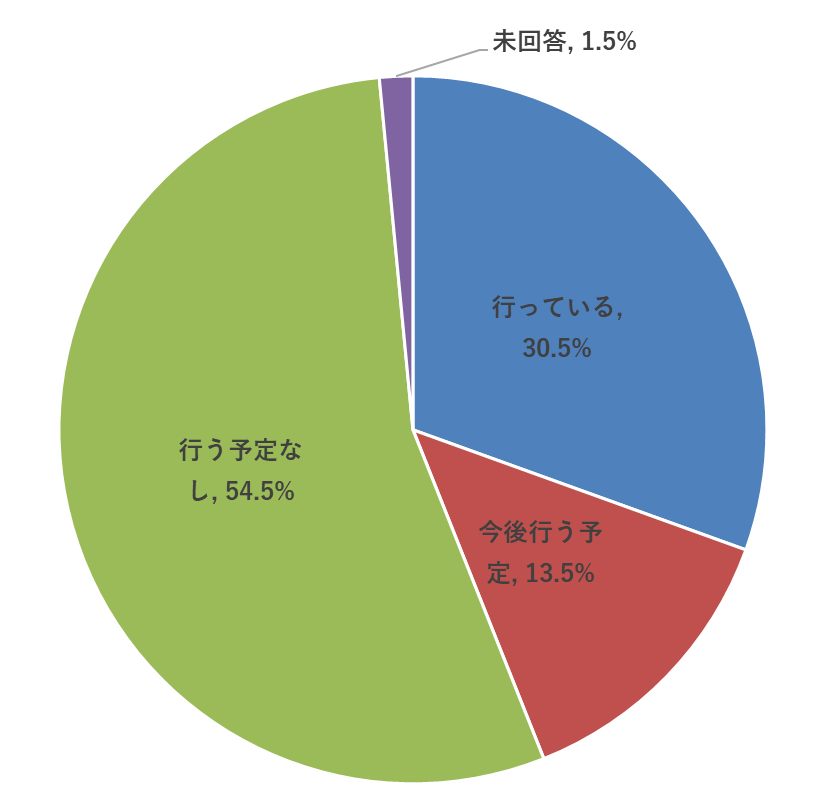 7　職場において、受動喫煙防止対策の周知啓発を行っていますか。
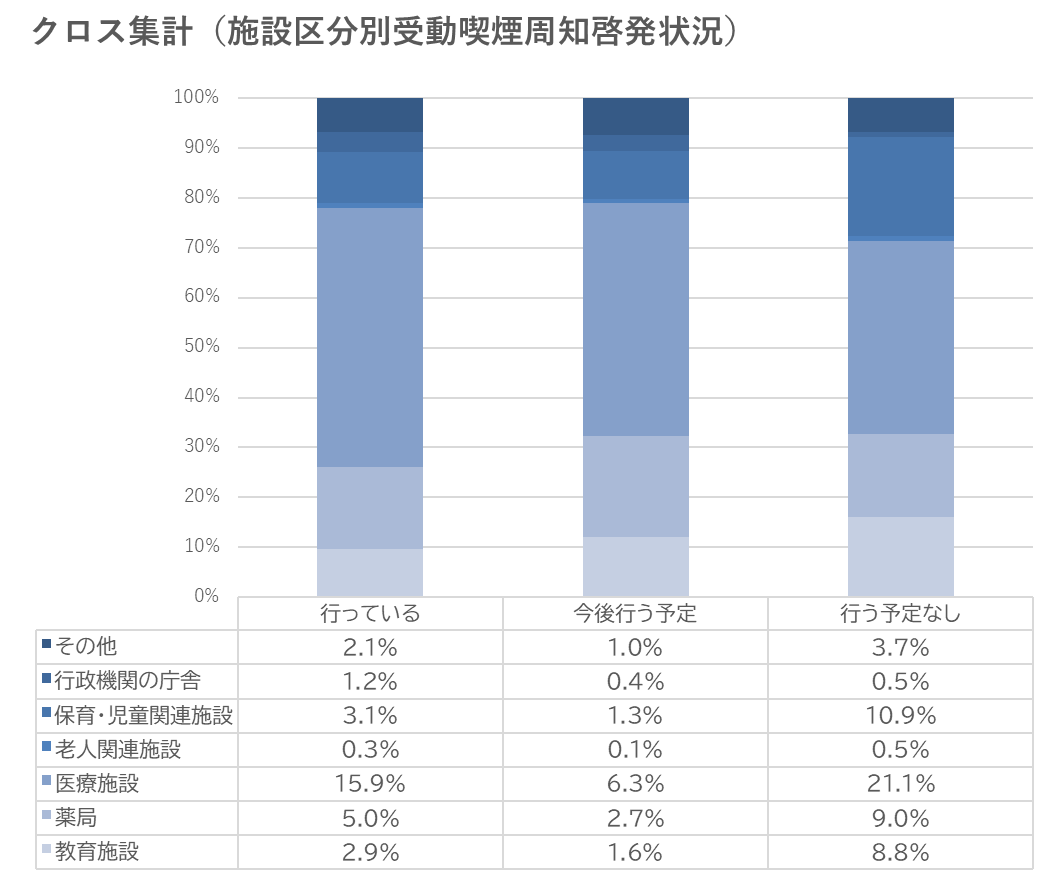 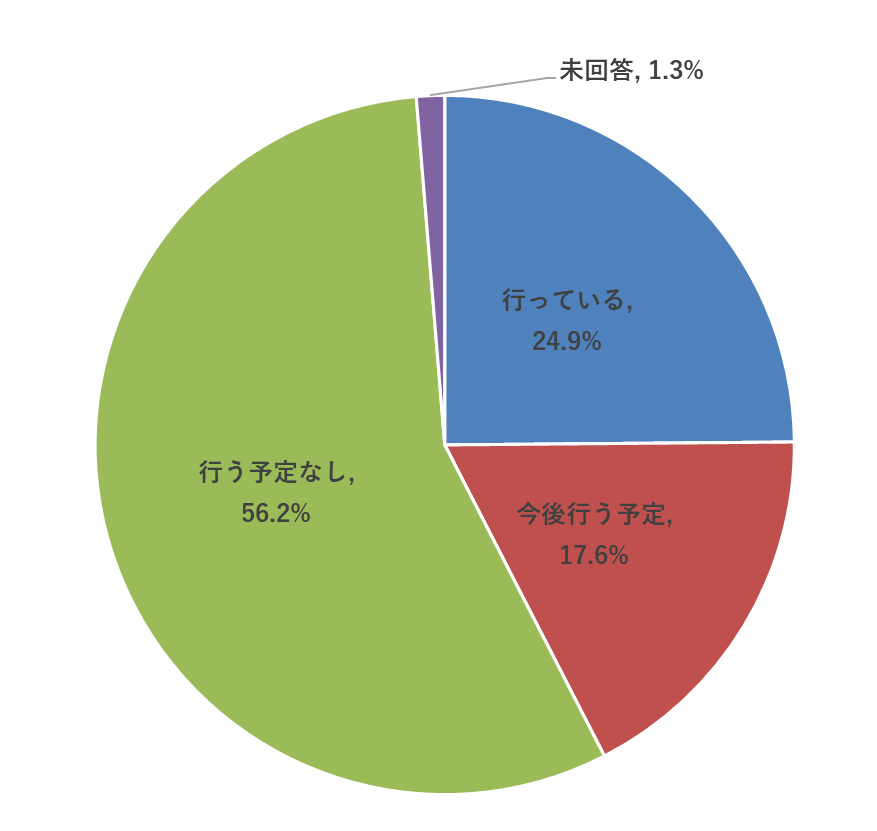 8　自由記載（受動喫煙防止対策に関するご意見があれば記載してください）
8　自由記載（一部抜粋）
【まとめ】
第一種施設に規定される事業所は、施設利用者が患者やこどもが大多数で、受動喫煙による健康被害への意識が高いためか、法令遵守が約99％と高率であった。一方で、敷地外での喫煙としているところもわずかにあり、喫煙習慣の強さが窺われた。
改正法施行前から禁煙としているところも多く、法施行により敷地内禁煙となったことを「知らない」と回答した事業所が約8％であった。（守るべきルール周知継続の必要性あり）
改正法に抵触している13事業者には、第一種施設に必要な受動喫煙防止措置をとるよう助言指導をし、全ての事業者に了承していただいた。
【今後の予定】
本調査、未回答事業者への現状調査
特定施設等の区分に応じた、守るべきルールの周知継続と助言指導
SNSによる定期的な情報発信
（公道等の屋外での喫煙者マナー向上等、受動喫煙防止対策に関すること）
調査未実施事業者への受動喫煙防止対策の現状調査